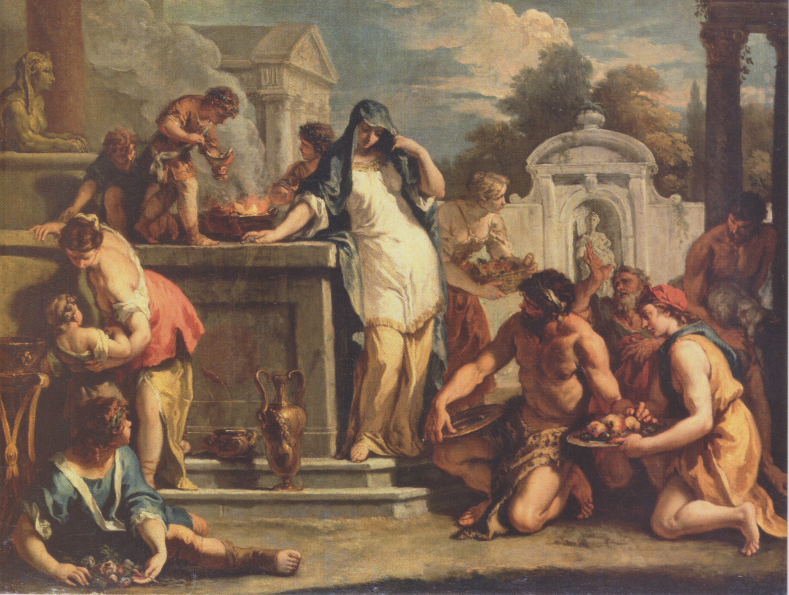 Seb. Ricci, Offerte a Vesta, 1722-23, olio su tela, Dresda Gemaldegalerie
Paolo III riconcilia Francesco I e Carlo V, 1688, Piacenza, Palazzo Farnese
Ercole in lotta col centauro Nesso, 1706 - 1707, Firenze, Palazzo Marucelli Fenzi
Commiato di Venere da Adone, 1707, Firenze, Palazzo Pitti
Selene ed Endimione, 1714, Londra, Chiswick House
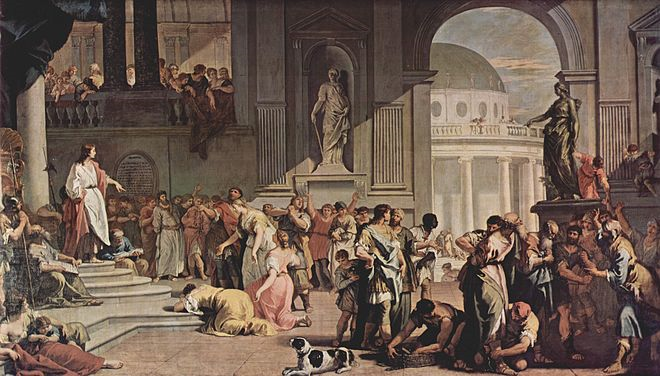 Susanna davanti a Daniele, 1726, Torino, Galleria Sabauda
San Gregorio Magno intercede presso la Madonna, 1700, olio su tela, 358 × 188, Padova, chiesa di Santa Giustina
Estasi di Santa Teresa, 1727, Chiesa di San Marco in San Girolamo, Vicenza
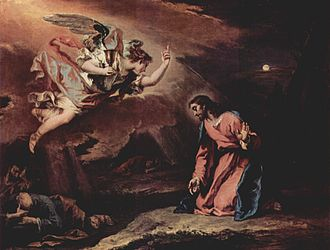 Cristo nel Monte degli Ulivi, ca 1730, Vienna, Kunsthistorisches Museum
Il ratto delle Sabine
Il salvataggio di Mosè bambino dalle acque
Betsabea a bagno
Lucio Giunio Bruto
Abramo e tre angeli
Archimede e Gerone di Siracusa
Famiglia di centauri